ФИНАНСОВОЕ УПРАВЛЕНИЕ АДМИНИСТРАЦИИ МОГО «УХТА»
БЮДЖЕТ ДЛЯ ГРАЖДАН
С УЧЕТОМ ВНЕСЕННЫХ ИЗМЕНЕНИЙ И ДОПОЛНЕНИЙ В БЮДЖЕТ МОГО «УХТА» 
НА 2021 ГОД И ПЛАНОВЫЙ ПЕРИОД
 2022 И 2023 ГОДОВ
по решению Совета МОГО «Ухта» от 19.05.2021 № 53 «О внесении изменений и дополнений в
решение Совета МОГО «Ухта» от 23.12.2020 № 31 «О бюджете МОГО «Ухта» на 2021 год и 
плановый период 2022 и 2023 годов»
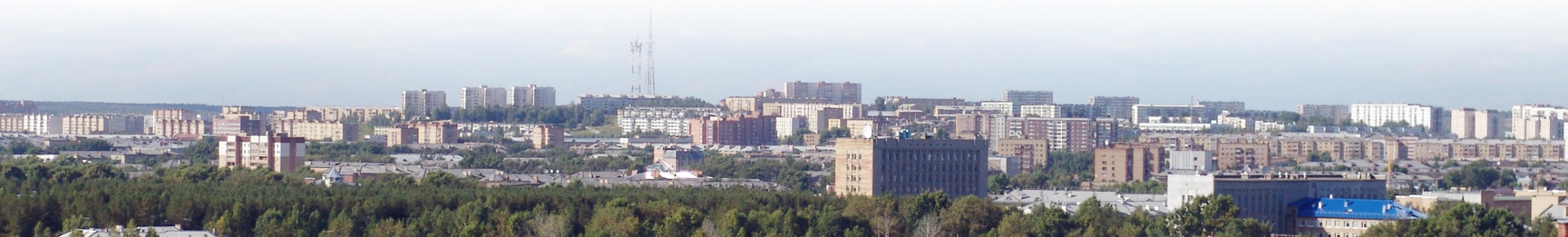 ОСНОВНЫЕ ХАРАКТЕРИСТИКИ БЮДЖЕТА
млн. руб.
СТРУКТУРА ДОПОЛНИТЕЛЬНЫХ ДОХОДОВ
СТРУКТУРА ДОПОЛНИТЕЛЬНЫХ РАСХОДОВ
+ 216 534,4 тыс. руб.
199 926,7 тыс. руб.
Расходы
Доходы
Межбюджетные трансферты
2021 года
+ 171 148,6 тыс. руб.
Налоговые и неналоговые
доходы
Межбюджетные трансферты
прошлых лет
+ 27 539,4 тыс. руб.
+ 700,9 тыс. руб.
Безвозмездные поступления в 2021 году
+ 1 267,3тыс. руб.
Межбюджетные трансферты
2021 года
Безвозмездные поступления прошлых лет
+ 171 849,5 тыс. руб.
+ 6 054,7 тыс. руб.
+ 37 362,9 тыс. руб.
Местный бюджет
Безвозмездные поступления
+ 1 250,7 тыс. руб.
+ 27 539,4 – Увеличение расходов за счет перевыполнения доходной части бюджета в части налоговых и неналоговых доходов
Возврат остатков межбюджетных трансфертов прошлых лет
+ 969,1 – Дотация (грант) на поощрение
- 712,9 тыс. руб.
+ 1 074,4 – Дорожный фонд (остатки на 01.01.2021)
2
+ 7 780,0 – Местный бюджет (остатки на 01.01.2021)
МУНИЦИПАЛЬНАЯ ПРОГРАММА «РАЗВИТИЕ СИСТЕМЫ МУНИЦИПАЛЬНОГО УПРАВЛЕНИЯ»
тыс. руб.
ОСНОВНЫЕ ИЗМЕНЕНИЯ ПО РАСХОДАМ НА 2021 ГОД
ОСНОВНЫЕ ИЗМЕНЕНИЯ ПО РАСХОДАМ НА 2022  ГОД
ОСНОВНЫЕ ИЗМЕНЕНИЯ ПО РАСХОДАМ НА 2023  ГОД
3
МУНИЦИПАЛЬНАЯ ПРОГРАММА «БЕЗОПАСНОСТЬ ЖИЗНЕДЕЯТЕЛЬНОСТИ НАСЕЛЕНИЯ»
тыс. руб.
ОСНОВНЫЕ ИЗМЕНЕНИЯ ПО РАСХОДАМ НА 2021 ГОД
4
МУНИЦИПАЛЬНАЯ ПРОГРАММА «РАЗВИТИЕ ТРАНСПОРТНОЙ СИСТЕМЫ»
тыс. руб.
ОСНОВНЫЕ ИЗМЕНЕНИЯ ПО РАСХОДАМ НА 2021 ГОД
5
МУНИЦИПАЛЬНАЯ ПРОГРАММА «ЖИЛЬЕ И ЖИЛИЩНО-КОММУНАЛЬНОЕ ХОЗЯЙСТВО»
тыс. руб.
ОСНОВНЫЕ ИЗМЕНЕНИЯ ПО РАСХОДАМ НА 2021 ГОД
ОСНОВНЫЕ ИЗМЕНЕНИЯ ПО РАСХОДАМ НА 2022 ГОД
6
МУНИЦИПАЛЬНАЯ ПРОГРАММА «РАЗВИТИЕ ОБРАЗОВАНИЯ»
тыс. руб.
ОСНОВНЫЕ ИЗМЕНЕНИЯ ПО РАСХОДАМ НА 2021 ГОД
7
МУНИЦИПАЛЬНАЯ ПРОГРАММА «РАЗВИТИЕ ОБРАЗОВАНИЯ»
ОСНОВНЫЕ ИЗМЕНЕНИЯ ПО РАСХОДАМ НА 2022 ГОД
тыс. руб.
ОСНОВНЫЕ ИЗМЕНЕНИЯ ПО РАСХОДАМ НА 2023 ГОД
8
МУНИЦИПАЛЬНАЯ ПРОГРАММА «КУЛЬТУРА»
тыс. руб.
ОСНОВНЫЕ ИЗМЕНЕНИЯ ПО РАСХОДАМ НА 2021 ГОД
9
МУНИЦИПАЛЬНАЯ ПРОГРАММА «СОЦИАЛЬНАЯ ПОДДЕРЖКА НАСЕЛЕНИЯ»
тыс. руб.
ОСНОВНЫЕ ИЗМЕНЕНИЯ ПО РАСХОДАМ НА 2021 ГОД
10
МУНИЦИПАЛЬНАЯ ПРОГРАММА «ФОРМИРОВАНИЕ СОВРЕМЕННОЙГОРОДСКОЙ СРЕДЫ»
тыс. руб.
ОСНОВНЫЕ ИЗМЕНЕНИЯ ПО РАСХОДАМ НА 2021 ГОД
11
МУНИЦИПАЛЬНАЯ ПРОГРАММА «РАЗВИТИЕ ФИЗИЧЕСКОЙ КУЛЬТУРЫ И СПОРТА»
тыс. руб.
ОСНОВНЫЕ ИЗМЕНЕНИЯ ПО РАСХОДАМ НА 2021 ГОД
12
МУНИЦИПАЛЬНАЯ ПРОГРАММА «ПЕРЕСЕЛЕНИЕ ГРАЖДАН, ПРОЖИВАЮЩИХ НА ТЕРРИТОРИИ МОГО «УХТА», ИЗ АВАРИЙНОГО ЖИЛИЩНОГО ФОНДАНА 2019-2025 ГОДЫ»
тыс. руб.
ОСНОВНЫЕ ИЗМЕНЕНИЯ ПО РАСХОДАМ НА 2021 ГОД
13
НЕПРОГРАММНЫЕ МЕРОПРИЯТИЯ
тыс. руб.
ОСНОВНЫЕ ИЗМЕНЕНИЯ ПО РАСХОДАМ НА 2021 ГОД
ОСНОВНЫЕ ИЗМЕНЕНИЯ ПО РАСХОДАМ НА 2022 ГОД
14
ДЕФИЦИТ И ИСТОЧНИКИ ФИНАНСИРОВАНИЯ ДЕФИЦИТА БЮДЖЕТА
млн. руб.
15
МУНИЦИПАЛЬНЫЙ ДОЛГ
Экономия в результате: 

- досрочного погашения коммерческих кредитов

- использование временно свободных средств 
бюджетных и автономных учреждений
Средняя ставка по банковским кредитам 6,1%

Ставка бюджетного кредита Министерства финансов 
Республики Коми 0,1%
Экономия от первоначального решения 
о бюджете МОГО «Ухта» составила: 
2018 год 24,5 млн. руб.
2019 год 17,1 млн. руб.
2020 год 25,3 млн. руб.
на 01.05.2021 – 7,9 млн. руб.
Структура муниципального долга на 01.05.2021
млн. руб.
Кредиты кредитных 
организаций
Бюджетные кредиты
16
ОГРАНИЧЕНИЯ, УСТАНОВЛЕННЫЕ БЮДЖЕТНЫМ КОДЕКСОМ РОССИЙСКОЙ ФЕДЕРАЦИИ
млн. руб.
17
КОНТАКТНАЯ ИНФОРМАЦИЯ
Финансовое управление администрации МОГО «Ухта»
http://fin.mouhta.ru

Адрес: 169300, Республика Коми, г. Ухта, ул. Бушуева, д.11
Телефон: 8(8216)700-128
Факс: 8(8216)700-129
Электронная почта: fu02uxta@mail.ru

Время работы:
Понедельник - четверг с 08:45 до 17:15
Пятница с 08:45 до 15:45
Обед с 13:00 до 14:00
Суббота, воскресенье – выходные дни

График личного приема граждан руководством Финансового управления администрации МОГО «Ухта»
18